Project Roadmap – Slide Template
70%
Task 1 Label
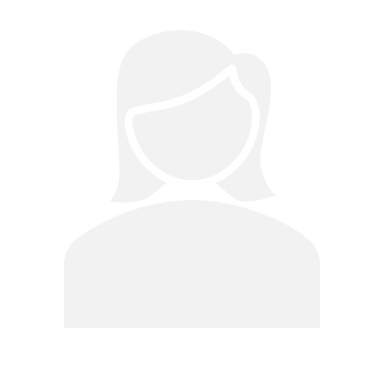 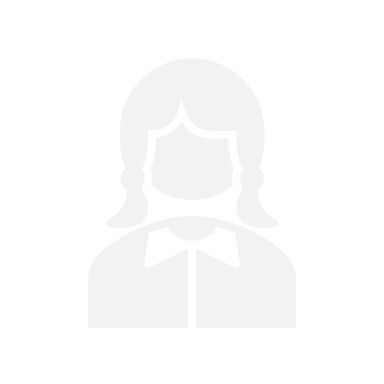 Dec 2 – Dec 12
62%
Task 2 Label
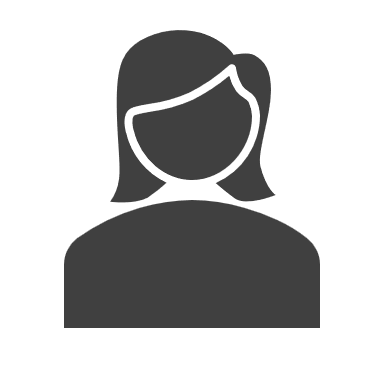 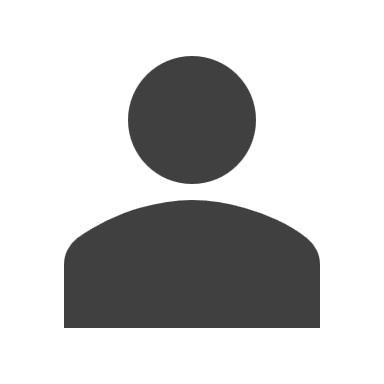 Dec 5 – Dec 11
20%
Task 3 Label
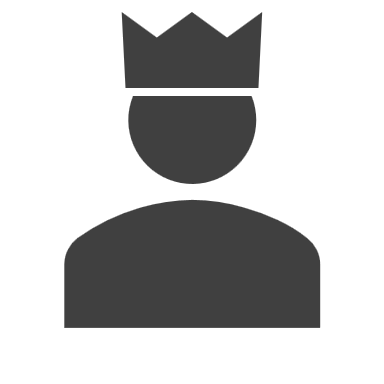 Dec 11 – Dec 22
10%
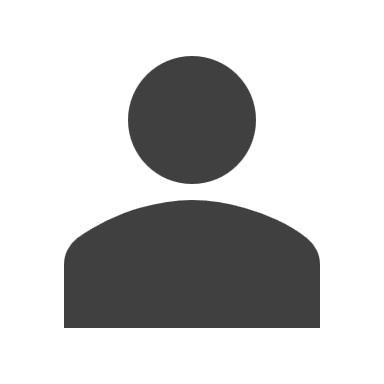 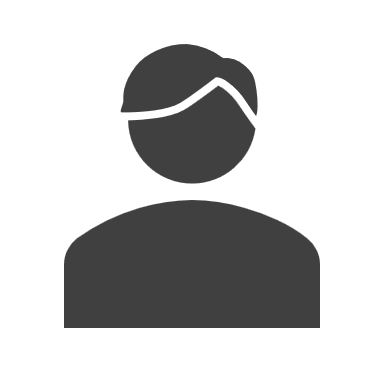 Task 4 Label
Dec 19 – Dec 31
95%
Task 5 Label
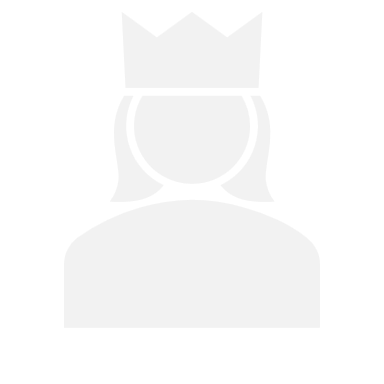 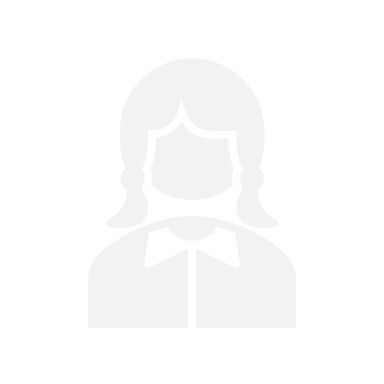 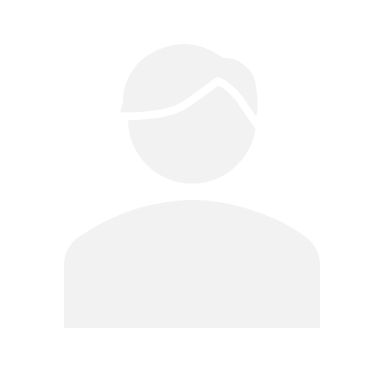 Dec 16 – Dec 26
20%
Task 6 Label
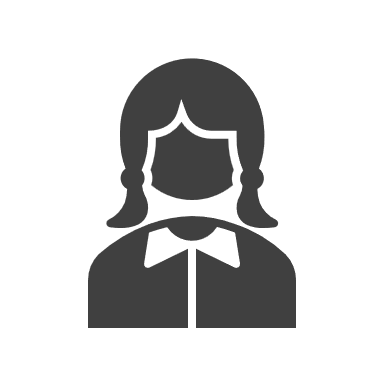 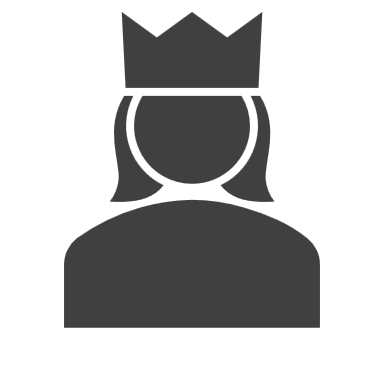 Dec 23 – Dec 29
Today
Lorem Dolor
Lorem Dolor
Lorem Dolor
Lorem Dolor
Lorem Dolor
Lorem Dolor
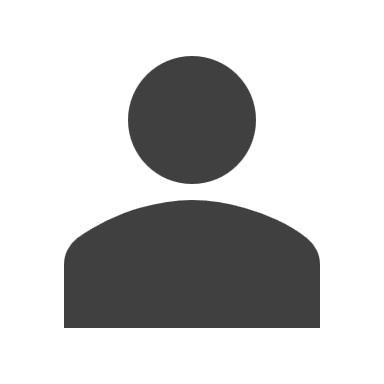 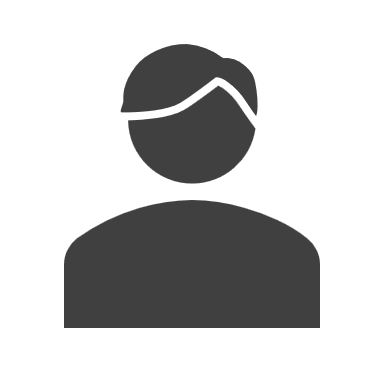 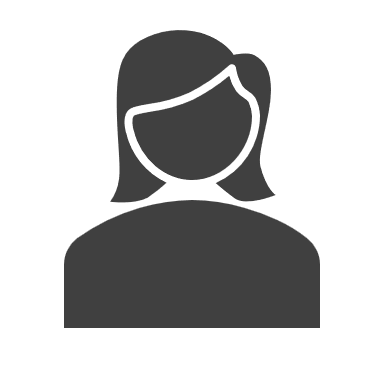 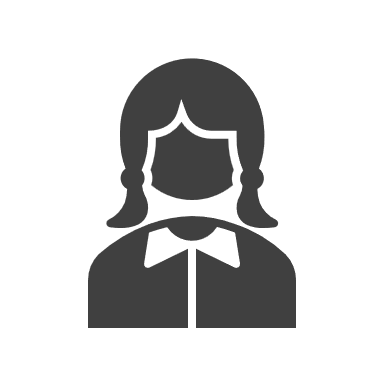 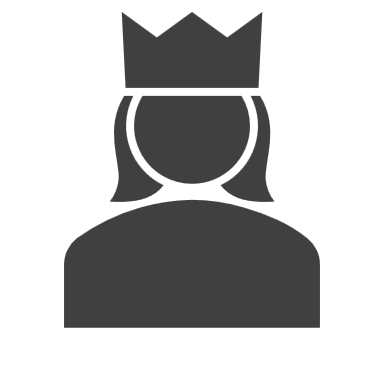 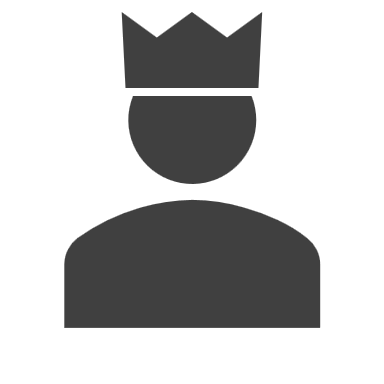 completion
[Speaker Notes: © Copyright PresentationGO.com – The free PowerPoint and Google Slides template library]
Project Roadmap – Slide Template
70%
Task 1 Label
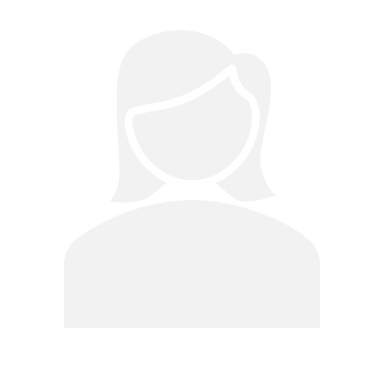 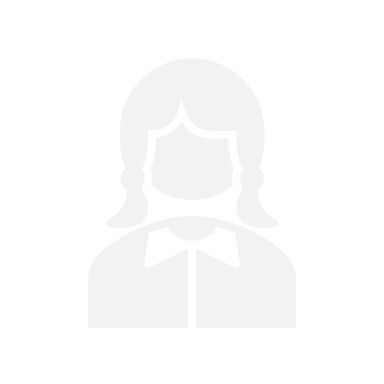 Dec 2 – Dec 12
62%
Task 2 Label
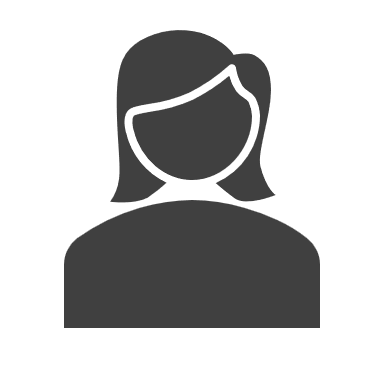 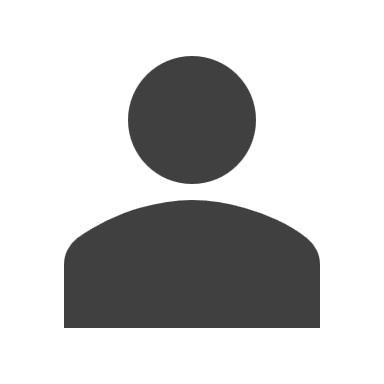 Dec 5 – Dec 11
20%
Task 3 Label
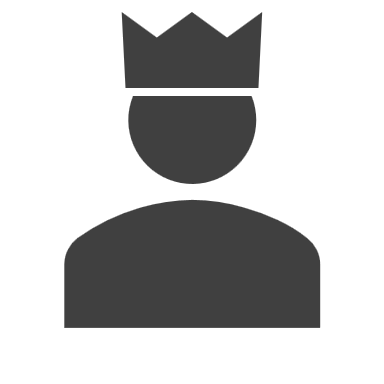 Dec 11 – Dec 22
10%
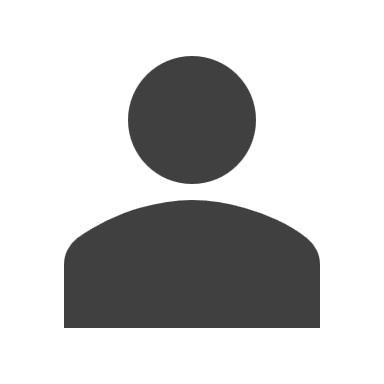 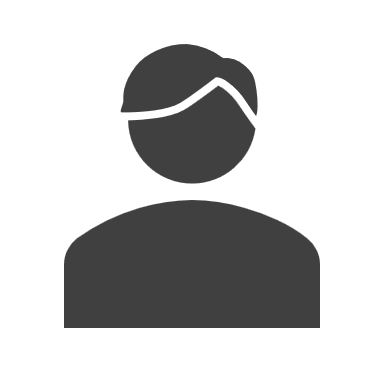 Task 4 Label
Dec 19 – Dec 31
95%
Task 5 Label
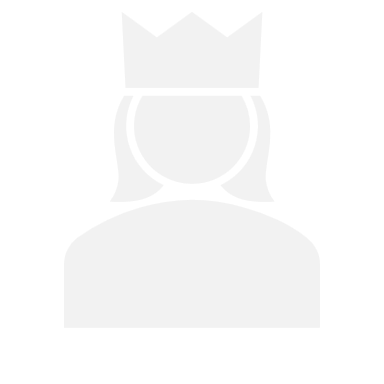 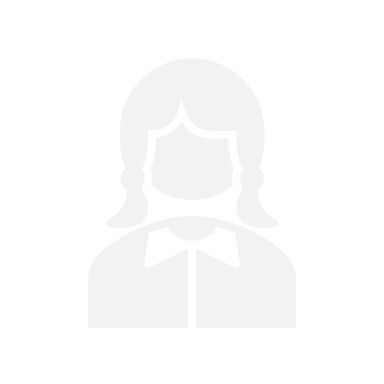 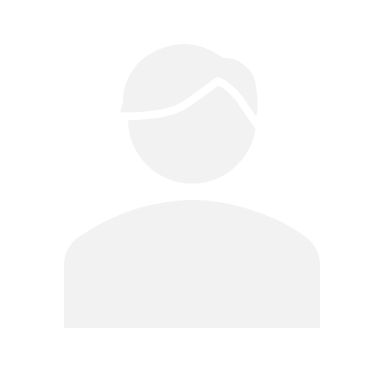 Dec 16 – Dec 26
20%
Task 6 Label
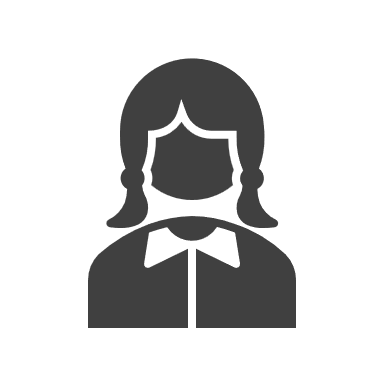 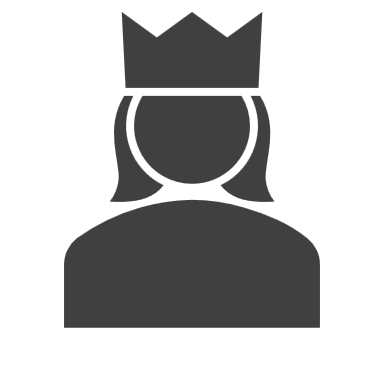 Dec 23 – Dec 29
Today
Lorem Dolor
Lorem Dolor
Lorem Dolor
Lorem Dolor
Lorem Dolor
Lorem Dolor
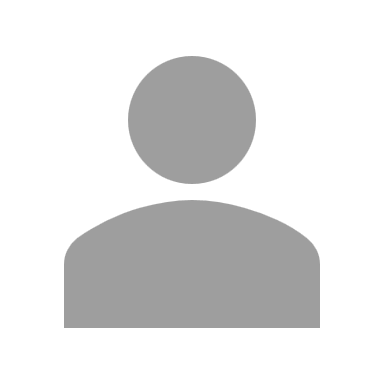 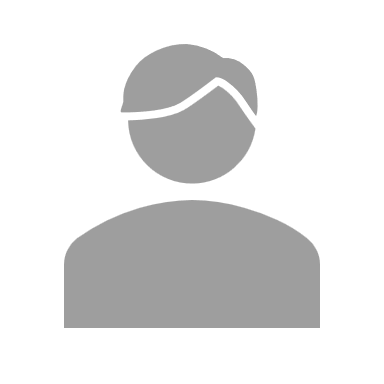 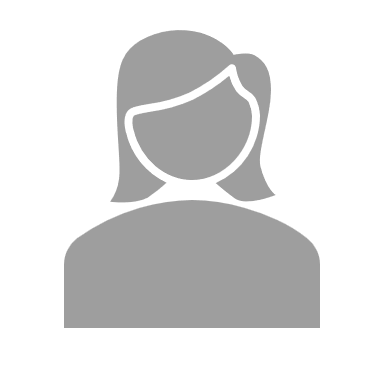 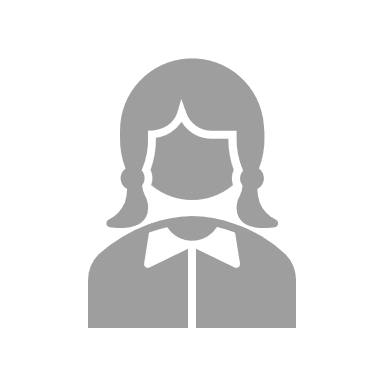 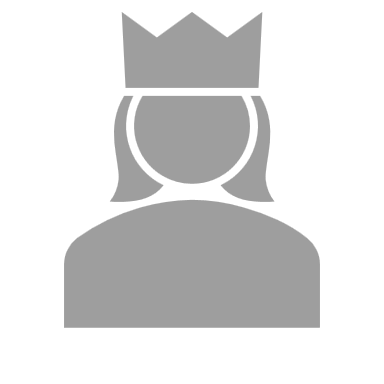 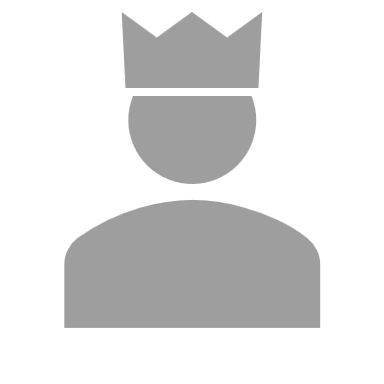 completion
[Speaker Notes: © Copyright PresentationGO.com – The free PowerPoint and Google Slides template library]
[Speaker Notes: © Copyright PresentationGO.com – The free PowerPoint and Google Slides template library]